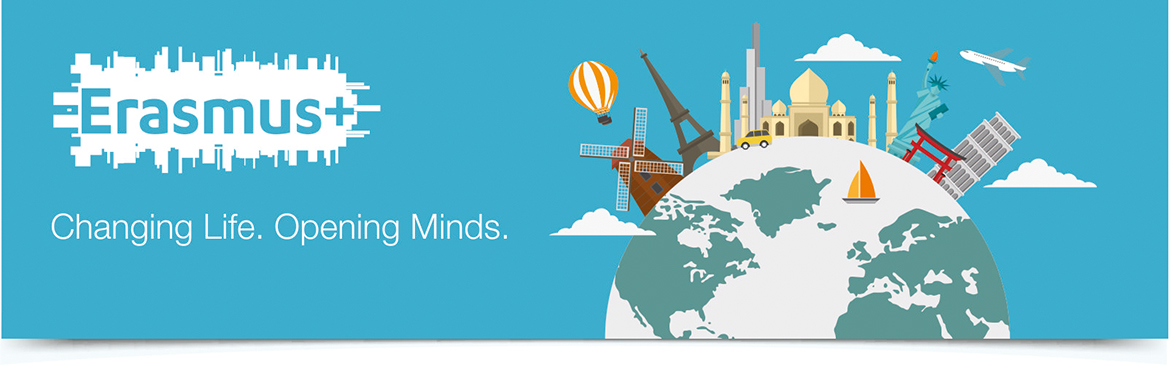 Information session
for students selected for
Erasmus+ mobility - studies
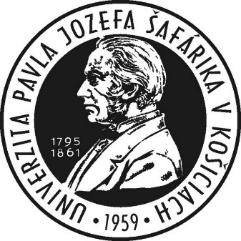 Who to contact
International Relations Office 

Bc. Ing. Daniela Filipová - 055 234 1166 – daniela.filipova@upjs.sk
	- Erasmus+ Coordinator for outgoing students – studies



ň
Mgr. Mária Vasiľová, PhD. - 055 234 1159 - maria.vasilova@upjs.sk
	- Erasmus+ Institutional Coordinator

Common IRO address : zahrodd@upjs.sk

			FB: @upjserasmus





Faculty/department/institue coordinators
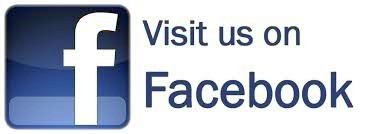 Basic rules
Every enrolled student (full-time and part-time) can participate in Erasmus+ mobility studies from the 1st year of BA grade

A student can only travel to a university which has a bilateral agreement for a specific field of study with UPJŠ,

The minimum duration of mobility is 2 months, the maximum is 12 months,

 For mobility that will take place during the 1st year of MA or 1st year of PhD. it is possible to start only after enrollment at UPJŠ, since after the state exams the student is no longer a student of UPJŠ and again he/she becomes a student on the day of enrollment,

Mobility must not take place at a time when the student at UPJŠ has interrupted or terminated his/her studies,

 If the mobility is planned in the year of the state exams - at the department/institute/faculty, the student must find out whether it is possible to travel in terms of his/her state duties. Mobility must be completed before state examinations,

 During one degree of study, a student can travel for Erasmus+ mobility - study together for a maximum of 12 months (where the BA and MA Degree is not divided, eg. general medicine and dentistry, up to 24 months),
Interruption of mobility or return home - with the exception of public holidays - is not permitted by Erasmus+ programme rules,

Mobility can be extended (only winter to summer semester) if both, the host university and the UPJŠ, coordinators agree. The IRO must be informed of this intention at least 30 days before the end of the mobility set in Financial Agreement. The student does not automatically become financially entitled to extended mobility. UPJŠ decides whether to allocate grant to the student or to approve the extension of mobility with only a zero grant,

Mobility can also be shortened, but it is necessary to stay there at least 2 months, otherwise the student has to return the full grant. If the duration of the mobility according to the Certificate is more than 2 months, but less than agreed in the Financial Agreement (tolerance -5 days), the student has to return an aliquot part of the grant upon request,

If a student decides to cancel the mobility, she/he has to notify the IRO as soon as possible,

It is necessary to gain at least 20 credits from mobility for 1 semester (this obligation does not apply to PhD students). Otherwise, UPJŠ is entitled to request the return of an aliquot part of the grant or the full grant. Recognition of credits imported from mobility is solved by the student at the faculty/institute/department,

Accommodation in the host country is handled by the student in cooperation with the host university, IRO does not deal with student accommodation (DE must be dealt with well in advance). A new way how to find the accommodation, Erasmus Play
Grant
It is a financial contribution for mobility, which should help the student to cover the travel costs, accommodation and meals during the period of study abroad, 
Students selected in the faculty selection as substitutes who are interested in mobility even without a grant, or students selected for mobility who want to go for a longer period than they were approved and have not been approved an extended grant, have the opportunity to travel or to extend their mobility with the zero grant. Such a student will have all the benefits of an Erasmus+ student, except a grant. At the same time, all the rules applicable to an Erasmus+ student, except those related to a grant, also apply to a student with a zero grant,
The total amount of the grant is calculated as a multiple of the number of months/days of mobility and the monthly rate for the beneficiary country. The grant can also be calculated using a grant calculator
Signing of the Financial Agreement
The grant is sent to the student after the signing of the Financial Agreement, which is usually signed 1 month before the start of the mobility.
The IRO will prepare the Financial Agreement for the student only when:
has all the necessary documents from the student
receive an LA signed by the host university
the student announces the exact dates of the mobility
student has created an OLA at https://learning-agreement.eu/
If the mobility is planned during the 1st year MA or 1st year of PhD, signing the Financial Agreement and beginning of mobility is possible only after enrollment.
After signing the Financial Agreement and its publication in the Central Register of Contracts, 80% of the grant will be transferred to the student (the remaining 20% of the grant will be transferred to the student only after returning from mobility and fulfilling all obligations related to mobility).
Grants
570 EUR/month: Denmark, Finland, Iceland, Ireland, Luxembourg, Sweden, United Kingdom, Liechtenstein, Norway, Austria, Belgium, Germany, France, Italy, Greece, Spain, Cyprus, the Netherlands, Malta, Portugal,
520 EUR/month: Bulgaria, Croatia, Czech Republic, Estonia, Lithuania, Latvia, Hungary, Slovenia, Poland, Romania, FYROM-Macedonia, Turkey, Serbia

Financial contribution to cover travel costs, accommodation and meals during the study period, the grant is not necessary to evidence by the proofs of purchase

Students with a fewer opportunities (disability, health problems, economic barriers, social barriers) are, in addition to the basic grant, also entitled to an additional financial contribution of +250 EUR/month, this entitlement is must be substantiated

One-time contribution +50 € for green travel (bus, train, car-pooling)
Before mobility
Selection procedures
They took place at the levels of individual faculties/departments/institutes. Each faculty had a set number of places for Erasmus+ mobility, on the basis of which it compiled a list of selected students and alternates (or even rejected students). In the selection procedure, the students were also assigned partner universities.

Student nominations for host universities
The IRO nominates selected students for the universities assigned to them.
After accepting student´s nomination, the host university should send further instructions to the student by e-mail, possibly with an acceptance letter.

Deadlines for submitting documents to the IRO:
30.4.2022 for students who plan their mobility during the winter semester or for the whole academic year
30.9.2022 for students who plan their mobility during the summer semester 

Generally no later than 2 weeks before the deadline of the host university
Documents delivery 
Student must deliver the following documents till our deadlines (in person or through the coordinator):
All documents required by the host university (eg. language certificate, Transcript of records, application form, application for accommodation, ID, passport, CV, motivation letter ...). Information on the necessary documents can be found by the student on the website of the host university or received by e-mail from the host university,
All documents required by IRO UPJŠ (i.e. Learning agreement, Online Learning Agreement, Bank details, European Health Insurance Card, info where, how and by when to send documents, sending by email, regular mail or whether the student will upload them himself/herself),
The IRO then sends the documents to the host university - students do not send these documents themselves, but if the host university requires the student to upload the documents to the host university's online system, the student must do it himself/herself (and let us know).

Documents required from the student by IRO UPJŠ Ak
Learning agreement, - part Before the Mobility - the student, in cooperation with his/her faculty/institute coordinator, chooses the subjects that will study at the host university and the subjects that can be recognized after returning from mobility (in the case of Faculty of Arts and Faculty of Science, in addition to the signature of the departmental coordinator, the signature of the Faculty Coordinator is required). The IRO will then secure the signature of the Erasmus Institutional Coordinator. The student have to choose the subjects in order to obtain at least 20 ECTS credits per semester at a foreign university (PhD students do not have to gain credits).

Bank Account details - the account number only needs to be filled in in the form of an IBAN.

European Health Insurance Card - valid for the entire duration of the mobility. If the student is traveling to a country where the EHIC is not valid or the student is a citizen of a country that does not issue an EHIC, it is necessary to take out commercial insurance for the period of mobility (eg: Erasmus + insurance ERAPO)
Online language test and Online language course

Every student whose study/working language at the host institution is available in the OLS system is required to take online language test before the mobility (apart from native speakers),

The IRO will send the license for the entrance test to the student's e-mail after signing the Financial Agreement. The test evaluates the language level of the student, but result does not affect the possibility to travel. 

After passing the entrance language test, the student has, if interested, the opportunity to take a voluntary, free of charge online language course, EITHER from the language of study in which the entrance test was AND/OR from the language of the host country, if the language of the host country is available in the online system.
During the mobility
In the first month after arriving at the host institution, the student can make changes to his/her original LA in the part LA-During the mobility, where there is space for changes in Table A (subjects at the host university) and Table B (recognition at UPJŠ),
It is possible to delete an originally registered subject or add the subject that did not figure in the original LA. The changes will be approved by the coordinator at UPJŠ and at a foreign university, and after approval it is necessary to send a mutually signed form to the IRO (just a scan by e-mail).
After the mobility
Within 30 days from the end of the mobility, it is necessary to deliver to the IRO a Certificate of the duration of the mobility, or another document stating the dates of the mobility and the Transcript of Records. Credits and dates can also be listed in LA - After the Mobility, in which case it is not necessary to document the Certificate and Transcript separately. Documents must also be submitted to the faculty,
Within 30 days of receiving the call, complete the EU-Survey online report. Calls for the Report will be sent to the student by e-mail after the mobility,
 After fulfilling these requirements IRO will send to student the remaining 20% of the grant.
Online Learning Agreement
New in the Erasmus+ program since June 2021

https://learning-agreement.eu/ 


Step 1: First you need to create an OLA login password at: https://login.upjs.sk/,

Step 2: Visit the OLA website and log in with your school email address and password, created in the step 1

OLA is the online equivalent of paper LA
When logging in for the first time, you need to enter your personal data/create a profile - this data is then automatically loaded into LA
After creating a profile, the system will offer the option to create an onlineLA
Basic information about the student
Information about the sending university:Country: SlovakiaName: Univerzita Pavla Jozefa Safarika v KosiciachFaculty: choose according to the student's facultyErasmus Code: SK KOSICE02
Sending Responsible Person: Mária Vasiľová, Institutional Coordinator, maria.vasilova@upjs.sk, +421552341159Sending Administrative Contact Person: Daniela Filipová, Coordinator, daniela.filipova@upjs.sk, +421552341166
Details of the host universityCountry: receiving countryName: receiving universityFaculty: choose according to the faculty of the student at the receiving universityErasmus Code: receiving university
Receiving Responsible Person: at the receiving universityReceiving Administrative Contact Person: at the receiving university
Table A - enrollment of subjects that the student will study abroad
Table B - enrollment of subjects that will be recognized by the home university after returning from mobility(The pages of the exchange rate catalogs must have the format specified with http://)
Addition of a Virtual component in case of Blended mobility
Successfully created OnlineLA - signed with the mouse or finger on the touchpad, it is also necessary to press Sign and send the OLA to the Responsible person at the Sending Institution for review buttonInformation about OLA approval or rejection will be sent to the student by email